ONA TILI
7- sinf
MAVZU: OLMOSH SO‘Z TURKUMI VA UNING TASNIFI
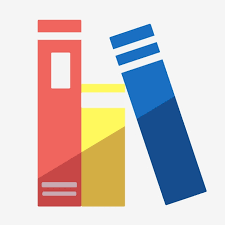 Leksik-grammatik xususiyatlari
Leksik-grammatik xususiyatlari
Olmosh
Olmoshlar 7 ta ma’no guruhiga bo‘linadi.
Turlanish xususiyatiga ega.
Yasalish xususiyatiga ega emas.
Qaysi turkum o‘rnida qo‘llansa, shuning so‘rog‘iga javob bo‘ladi.
Aniq lug‘aviy ma’noga ega emas.
Gap tarkibida ega, to‘ldiruvchi, aniqlovchi va undalma vazifasida  keladi.
Olmosh
Gap ichida ot, sifat, son, ravish, ba’zan so‘z birikmasi va gap  o‘rnida qo‘llana oladigan, aniq lug‘aviy ma’noga ega bo‘lmagan so‘z turkumi olmosh dеb ataladi.
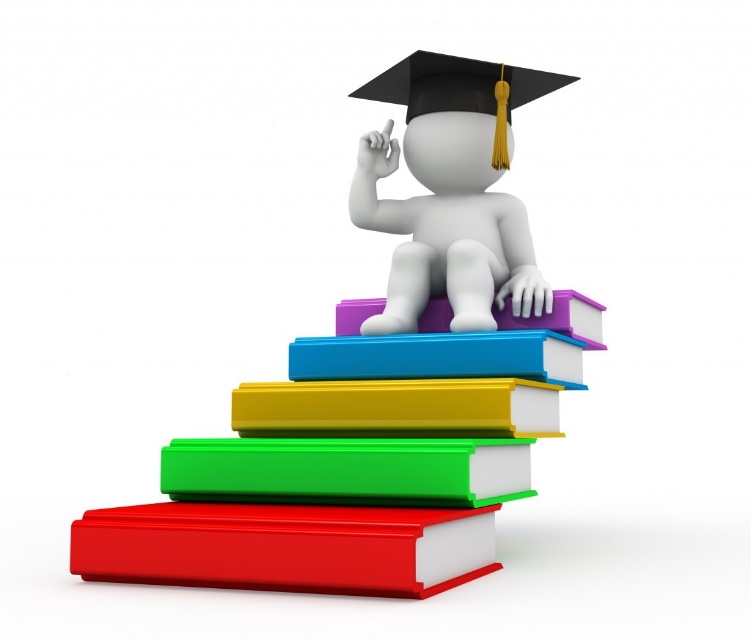 Olmoshlarning qo‘llanishi:
ot o‘rnida: Karim juda quvondi, chunki u o‘z orzusiga erishgan edi.
sifat o‘rnida: Gullarning ko‘pi pushti rangda. Ana shu rang menga juda yoqadi.
son o‘rnida: Menda ikkita kitob bor, o‘rtog‘imda ham shuncha bor.
Olmoshlarning qo‘llanishi:
ravish o‘rnida: Mеn bugun kеtaman, sеn qachon kеtasan?
gap o‘rnida: Sеn mеhnat qilishni yoqtirmaysan, bu esa insondagi eng yomon xislatdir.
Olmoshning ma’no turlari
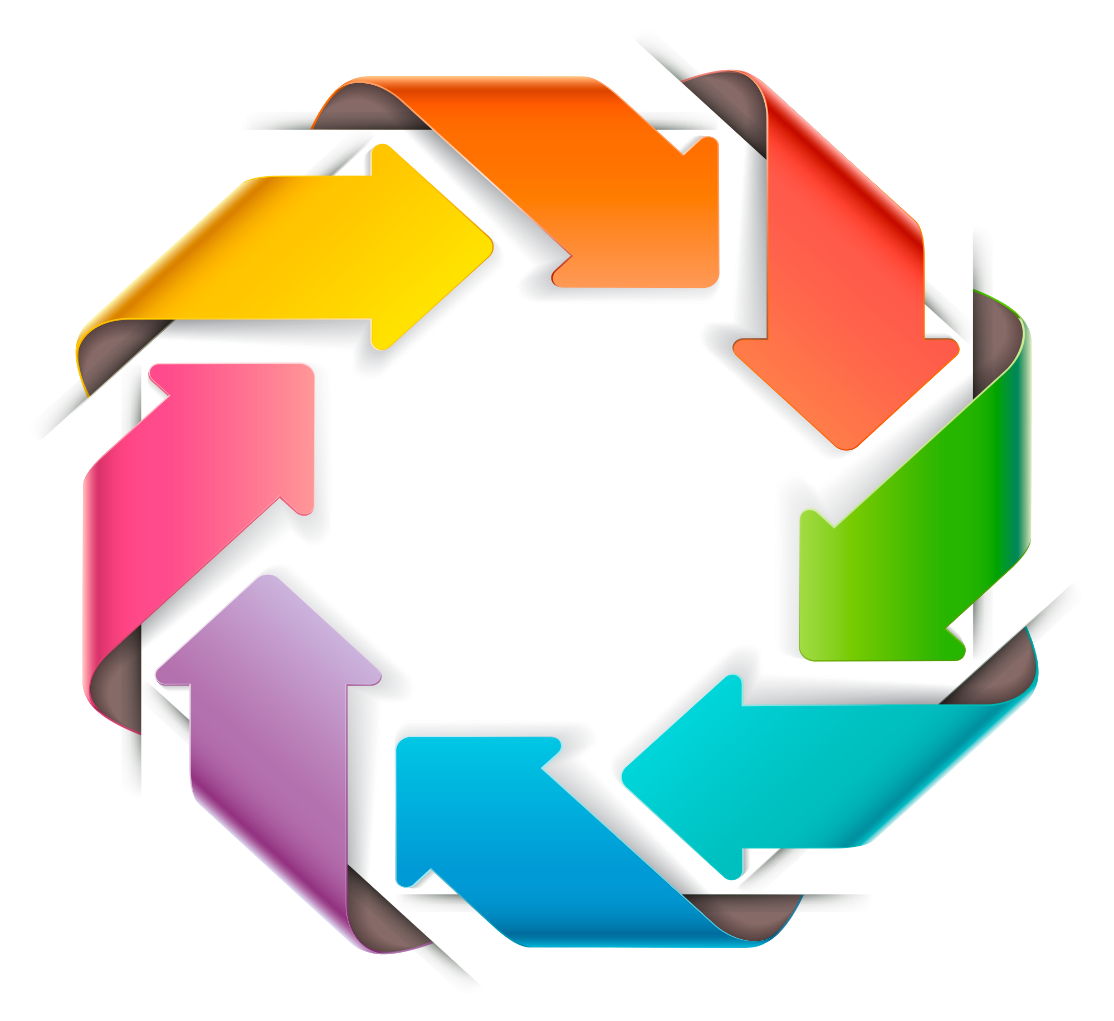 Gumon olmoshi
Kishilik olmoshi
7
So‘roq olmoshi
Ko‘rsatish olmoshi
O‘zlik olmoshi
Belgilash olmoshi
Bo‘lishsizlik olmoshi
Esda saqlang!
U kimingiz bo‘ladi?
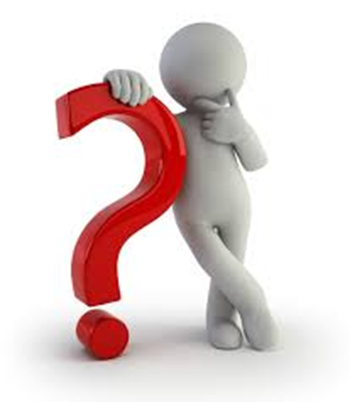 kishilik olmoshi
kim?
U kishi kimingiz bo‘ladi?
qaysi?
ko‘rsatish olmoshi
1- topshiriq
Qizchaga biror narsa bo‘lganini payqagan Alisher bor kuchi bilan unga qarab yugurdi.
qizchaga
ot
1- topshiriq
Hamid Olimjon o‘z she’riyatida shunday kamolot darajasiga erishadiki, u so‘zdan tanbur torlaridek
turli pardalarda foydalanar, uni o‘ynata, jaranglata bilardi.
Ot o‘rnida
U
42- mashq
Kim, nima, qayer, hamma, qaysi, o‘zim, allakim, hech qaysi, men, barcha, o‘zi, hech qancha, sen, ana, qachon, har kim, o‘zlari, sizlar, hech qayer, biz, qayer, mana shu, qaysidir.
Tahlil
Mustaqil bajarish uchun topshiriq:
45-mashq. Berilgan gaplarni o‘qing. Ajratib ko‘rsatilgan so‘zlar o‘rniga mos olmosh qo‘llab, gaplar tuzing.
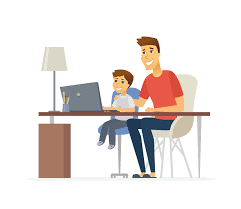